More than 10K organizations protect data by Boxafe
See what the users said:
We were looking for a flexible backup solution for Office 365 and Gsuite for our customers. Boxafe is working fine.
Great to have Boxafe to protect our O365 environment.
It works great on the whole.
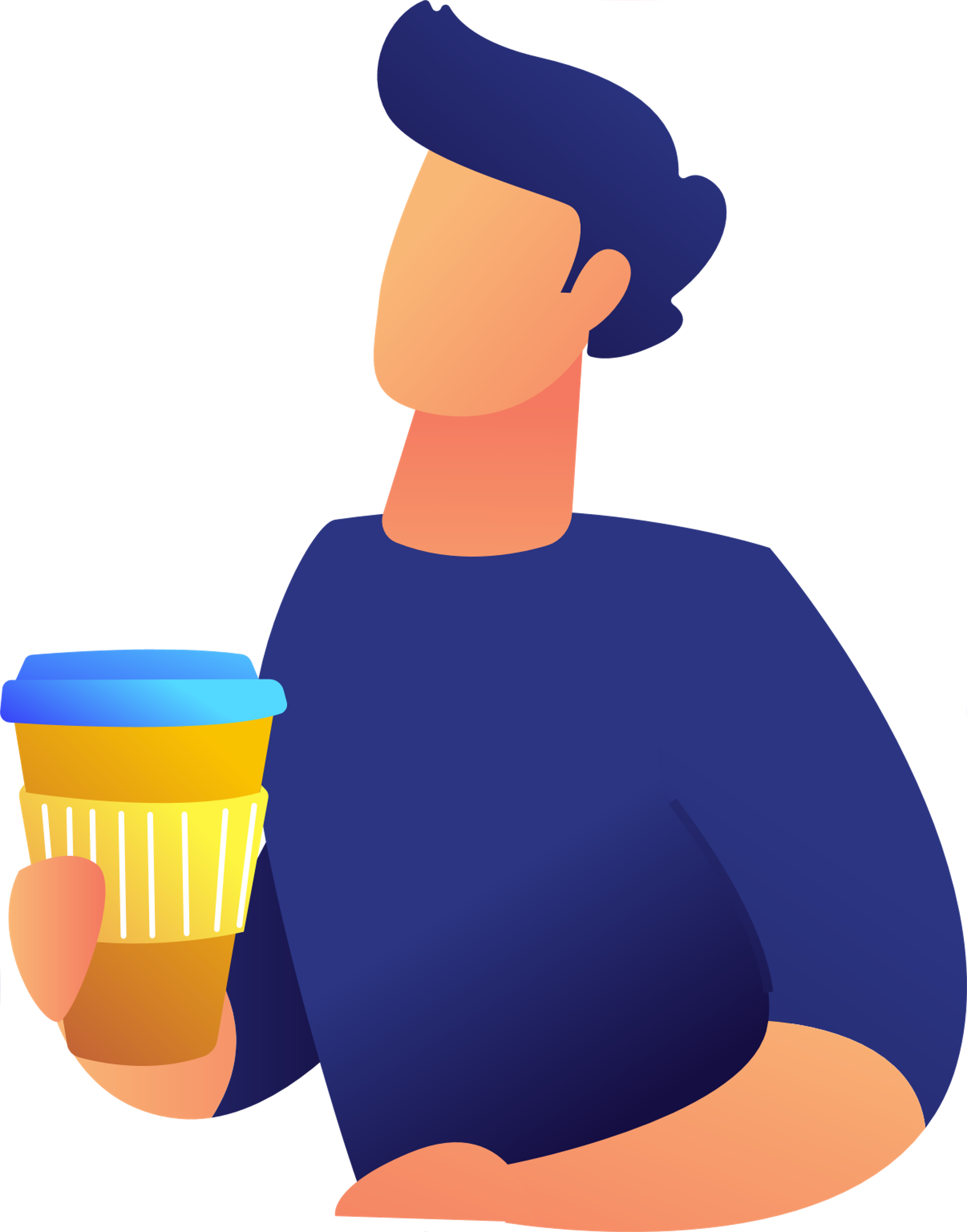 Backups have run now for all accounts and everything seems to work fine.
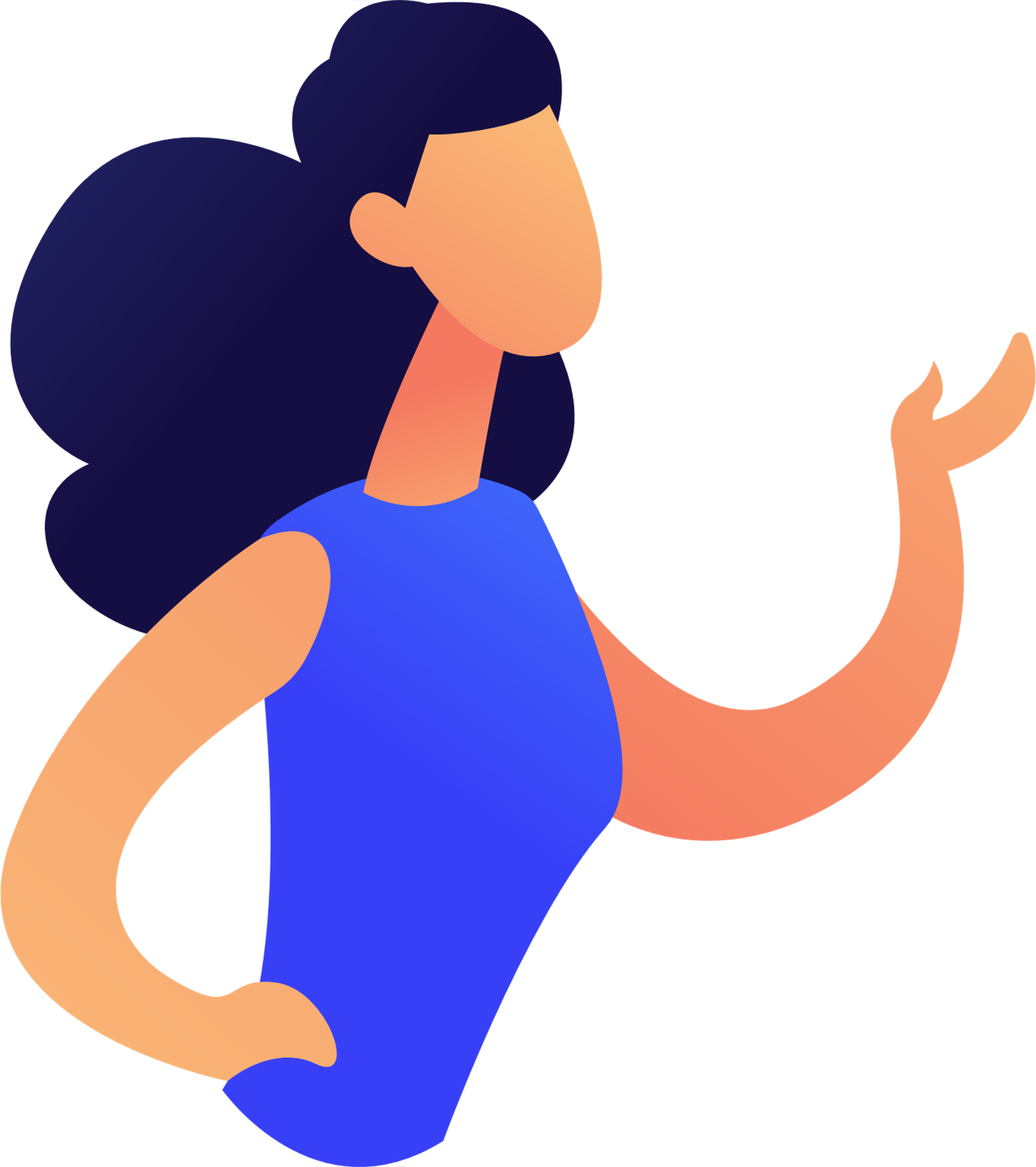 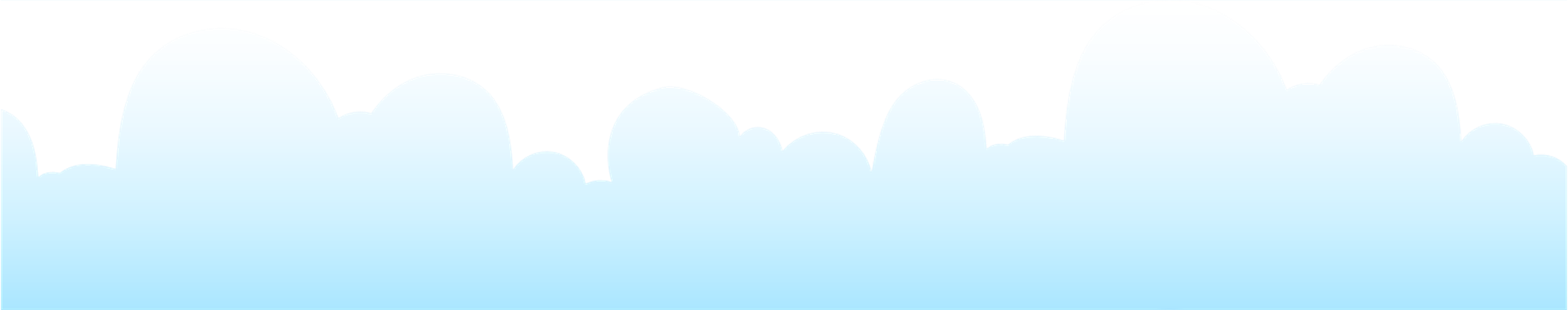 We know you are waiting for SharePoint backup
A huge amount of important data stored in our O365 SharePoint document libraries. It would be great to protect those files also.
It would be better to have whole SharePoint Online sites protected not only files in document libraries including calendars, posts, news etc.
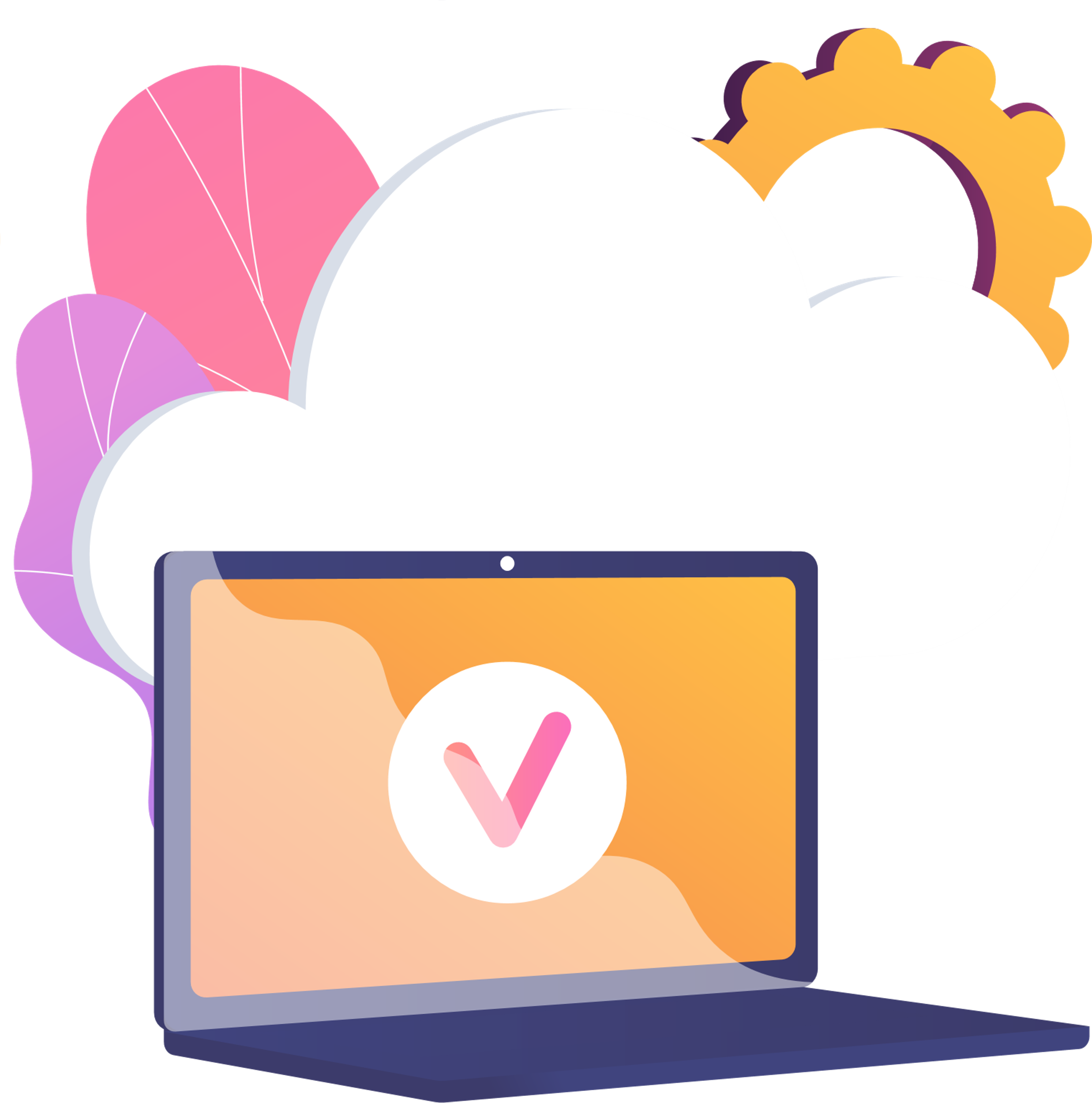 Cannot backup SharePoint sites.
I would like to be able to backup SharePoint sites.
When can we expect SharePoint support?
Boxafe 1.3 now support SharePoint backup!
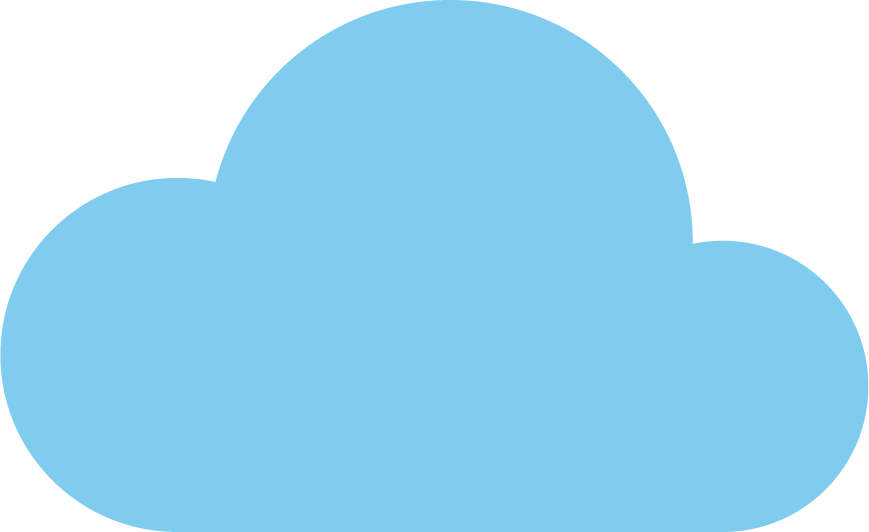 More than 250K Organizations are using SharePoint
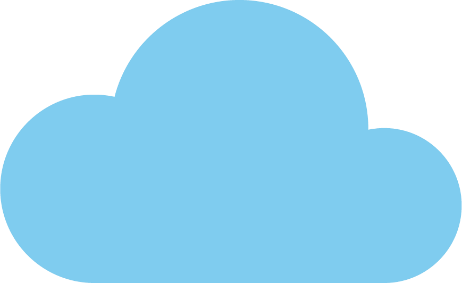 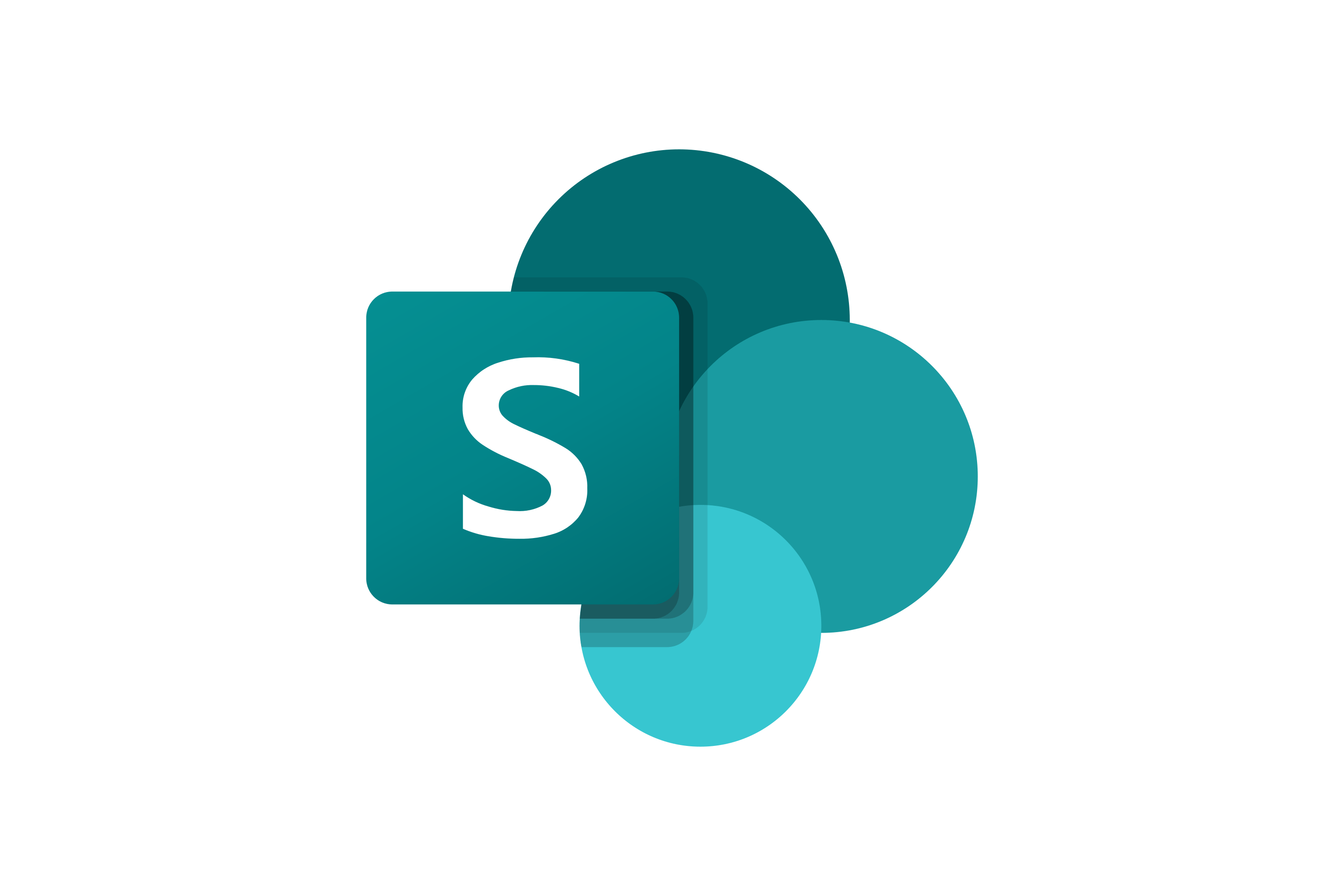 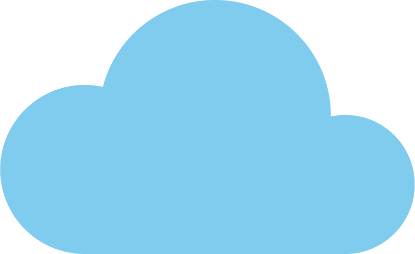 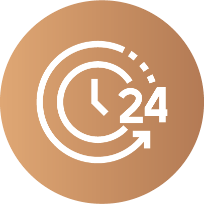 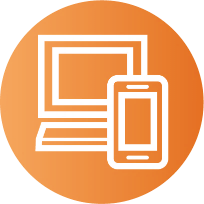 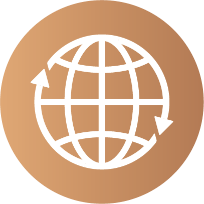 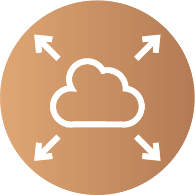 Accessibility
Availability
Scalability
Service Continuity
Organizations use Microsoft SharePoint to create websites.
Sharing the files with document libraries.
Sharing the information on the pages.
Managing the project by the lists.
[Speaker Notes: https://blogs.office.com/2017/05/16/sharepoint-virtual-summit-showcases-growth-innovations-and-customer-success/]
6 Reasons why you need to backup Microsoft SharePoint
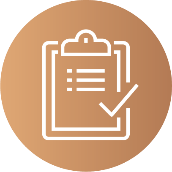 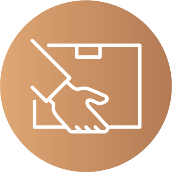 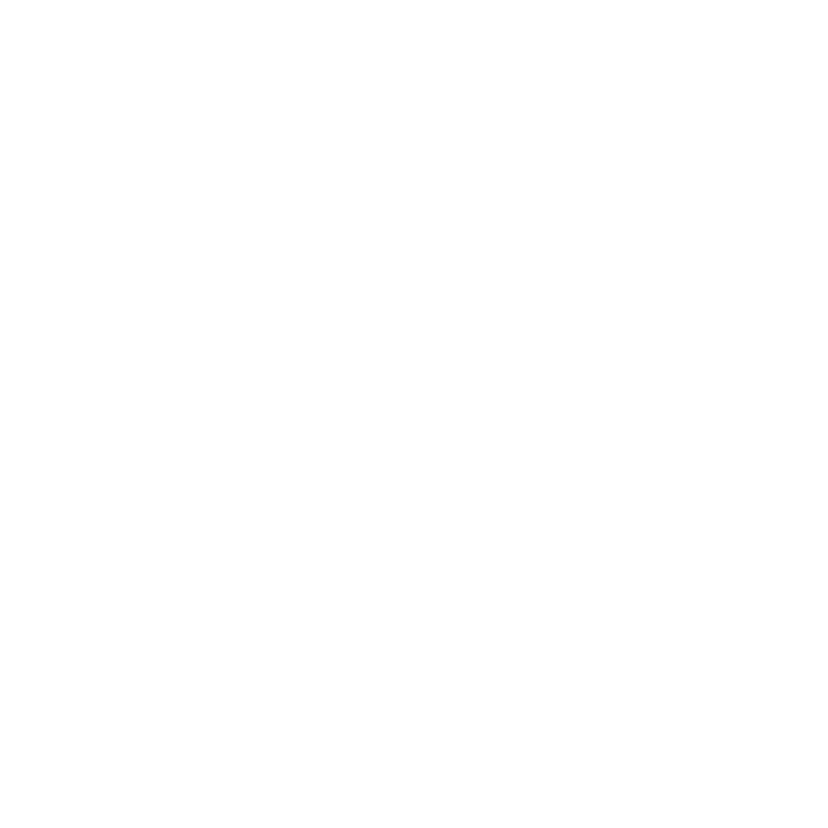 Accidental Deletion
Malicious Deletion / Hacker
Ransomware Attack
Legal Compliance & Litigation Purpose
Keep previous data
Huge amount of files are stored in the document libraries.
Pages, calendar and apps are also important for the business.
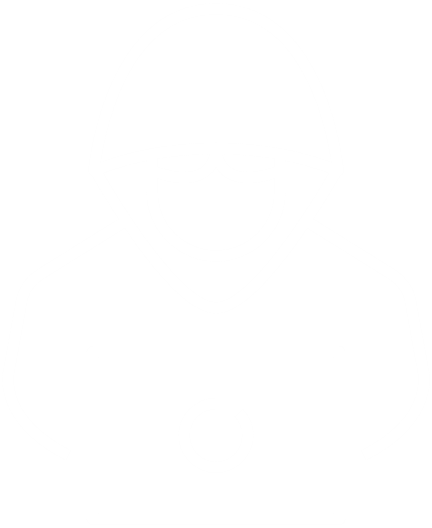 Every data loss has huge impact for the business!
Microsoft asks you to protect data
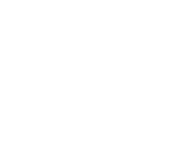 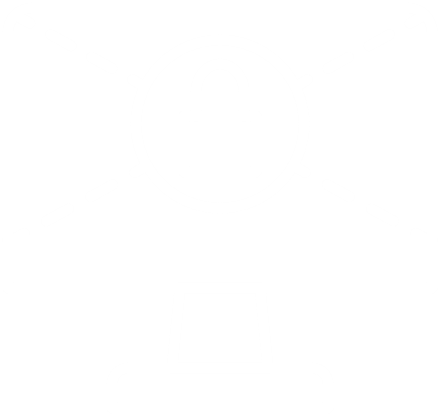 Microsoft’s Shared Responsibility Model
Microsoft tells you that it’s your responsibility to protect your data.
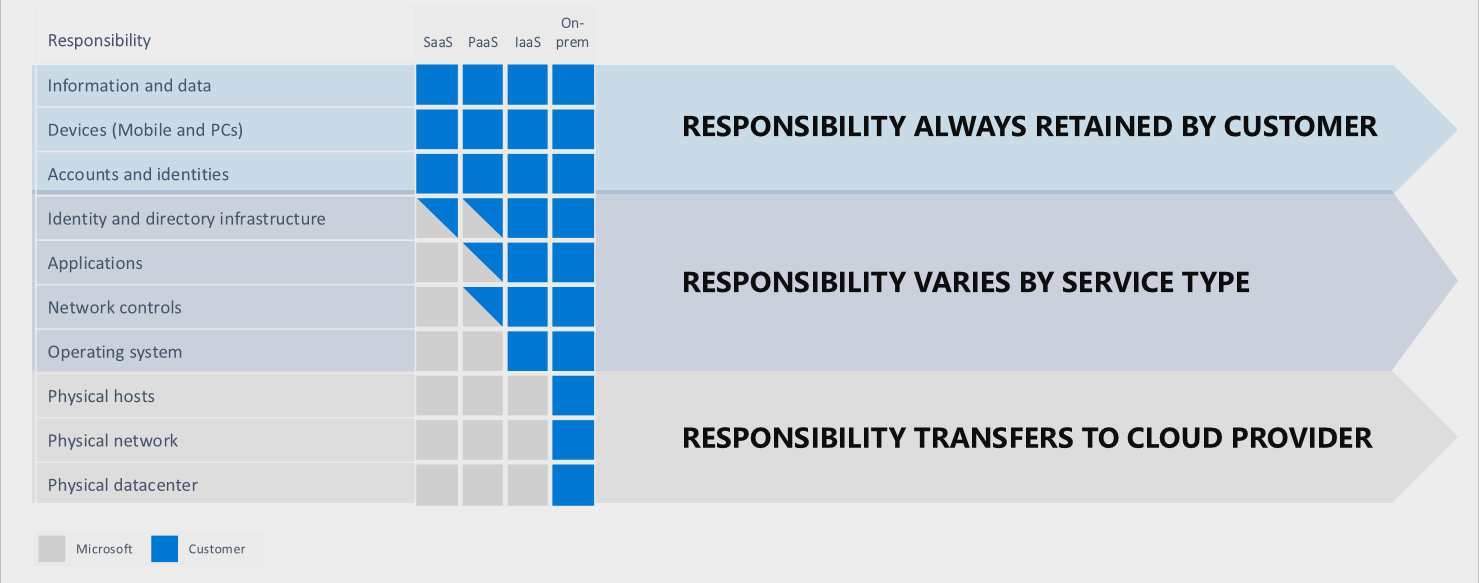 https://docs.microsoft.com/en-us/azure/security/fundamentals/shared-responsibility
Microsoft’s Standard Recovery Policy
Your data is not always protected by Microsoft!
30 days
(1 month)
14 
days
Delete
Keep in recycle bin
Recoverable
Permanently deleted
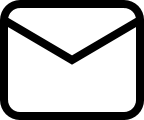 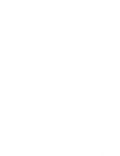 Mail
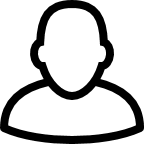 Delete
Keep in recycle bin
Recoverable
Permanently deleted
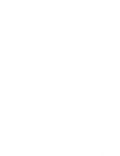 Contacts
93 days 
(3 months)
14
days
Delete
Keep in 1st and 2nd recycle bin
Recoverable
Permanently deleted
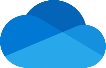 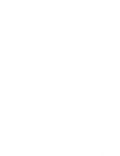 OneDrive
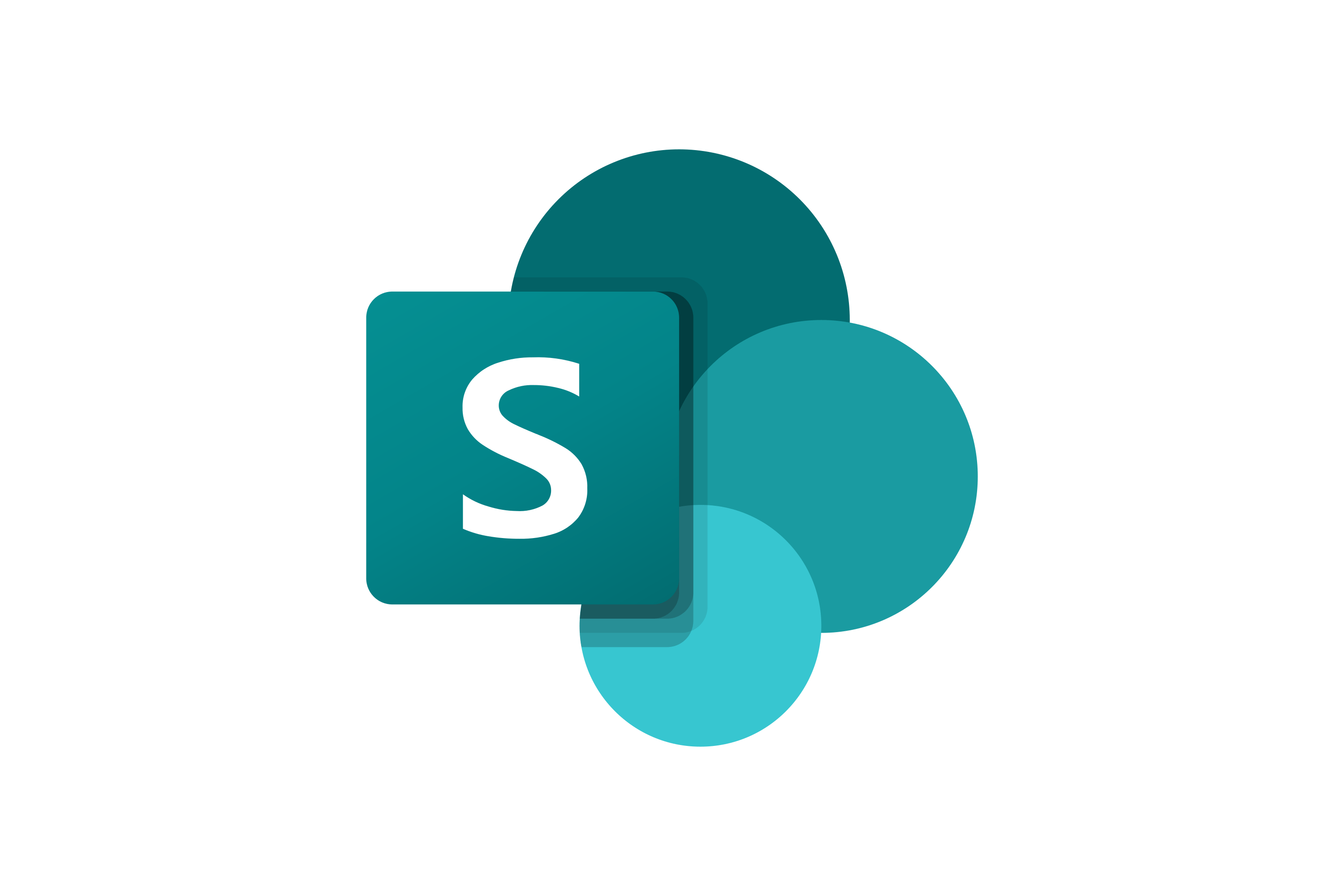 Delete
Keep in 1st and 2nd recycle bin
Recoverable
Permanently deleted
SharePoint
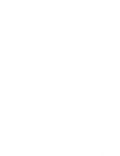 Google’s Standard Recovery Policy
Your data is not always protected by Google!
30 days
(1 month)
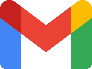 Delete
Keep in trash
Permanently deleted
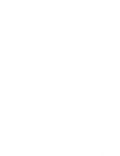 Gmail
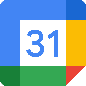 Delete
Keep in trash
Permanently deleted
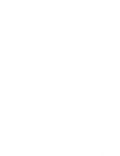 Calendar
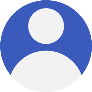 Delete
Recoverable
Permanently deleted
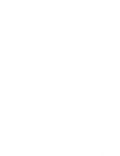 Contacts
25 days
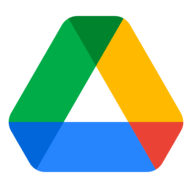 My Drive / Shared Drive
Delete
Keep in trash
Recoverable
Permanently deleted
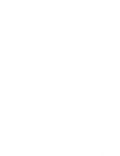 Boxafe safeguards your Business data!
Boxafe protects
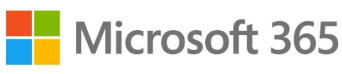 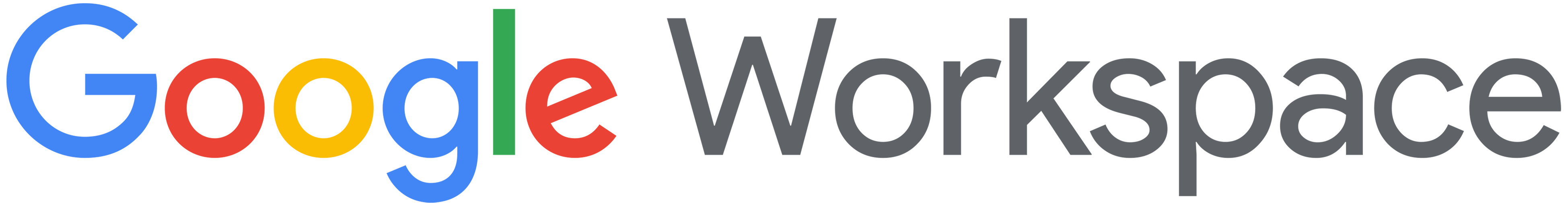 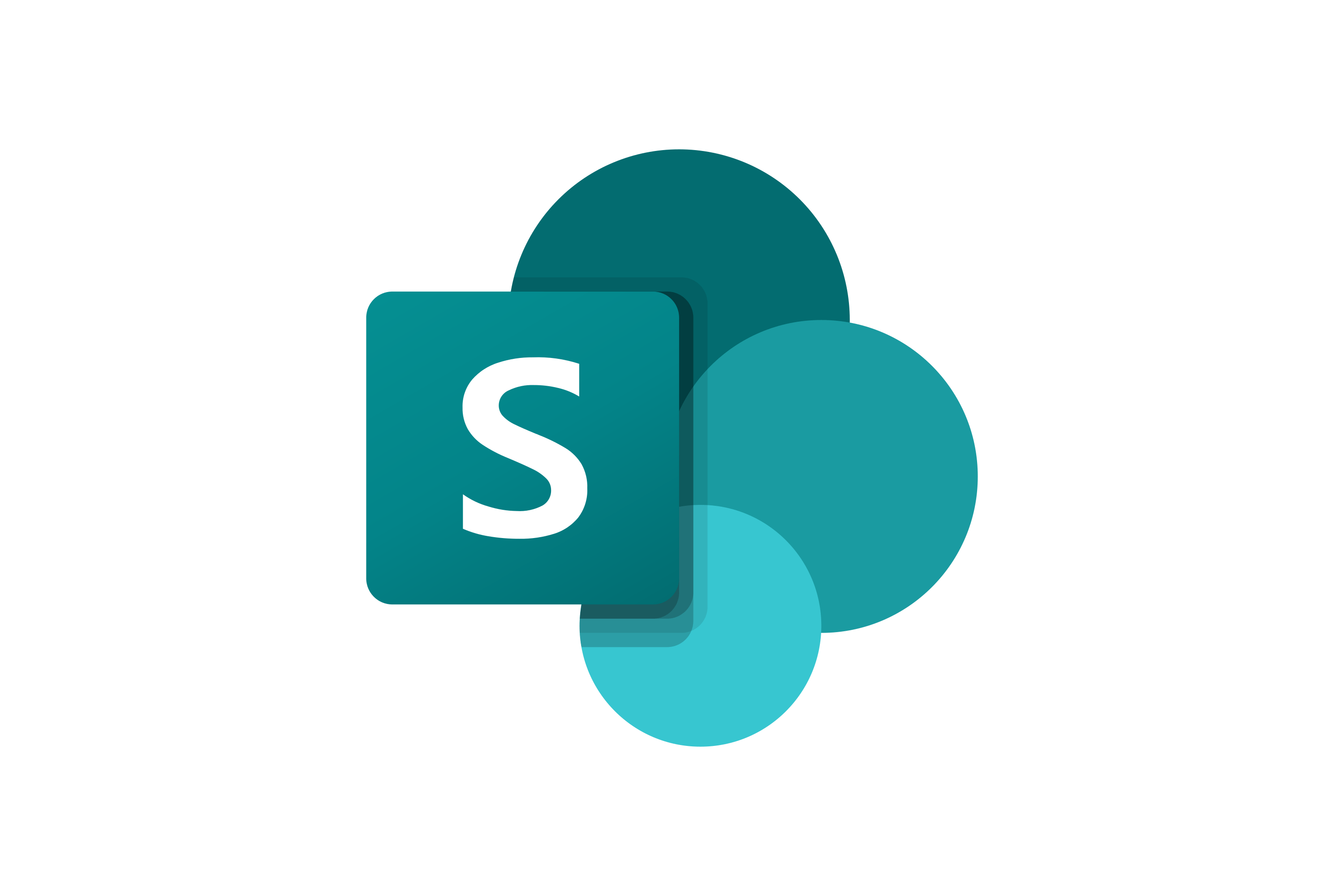 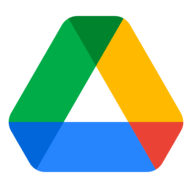 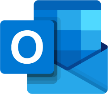 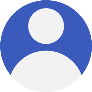 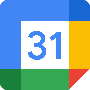 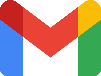 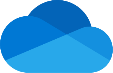 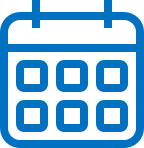 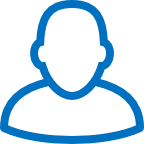 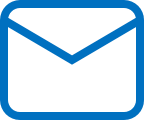 My Drive / Shared Drive
Gmail
Calendar
Contacts
Outlook (mail, calendar, contacts)
OneDrive
SharePoint
with
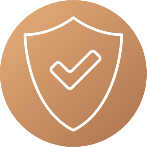 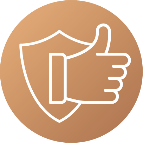 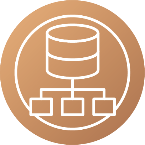 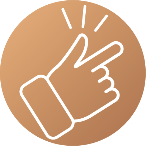 Friendly UI
Security
Reliability
Data Centralization
Google Workspace
Comprehensive protection
Mail
Protect email data, attachments and label. 
Calendar
Protect event’s information.
Contacts
Protect the inportant customer’s contact.
Drive
Backup data, metadata, permission of the files in my drive and shared drive.
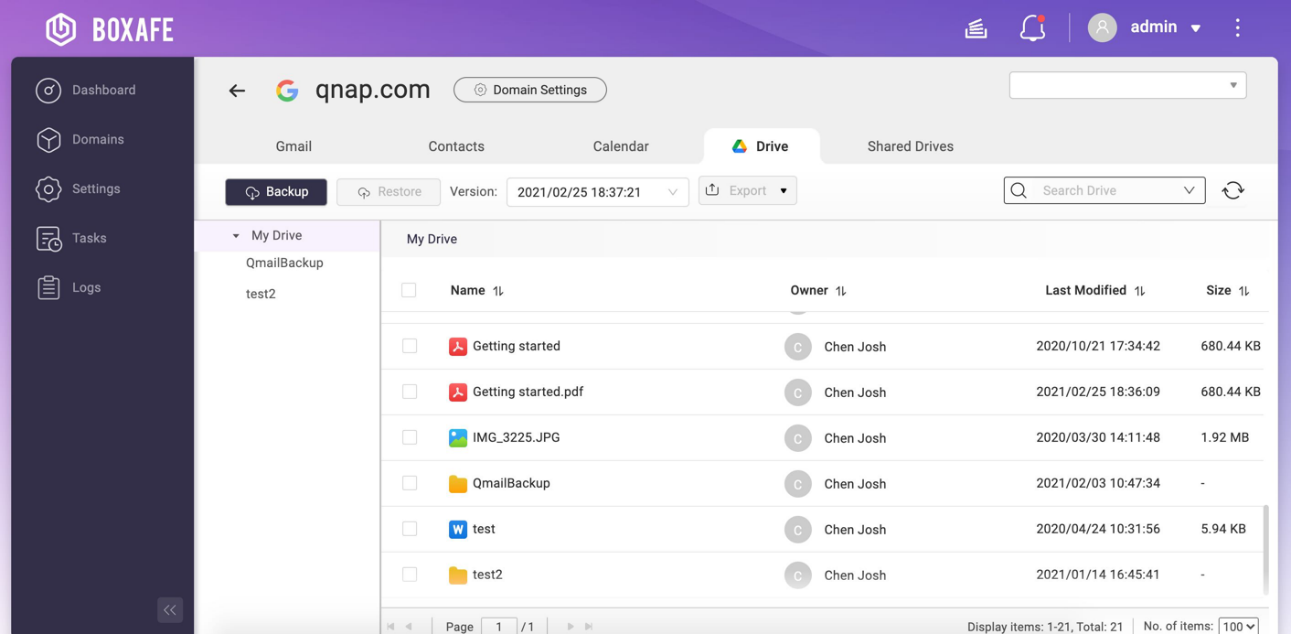 Microsoft 365
Comprehensive protection
Mail
Protect email data, attachments and floder structure. 
Calendar
Protect event’s information.
Contacts
Protect the inportant customer’s contact.
OneDrive
Backup data, metadata, permission of the files.
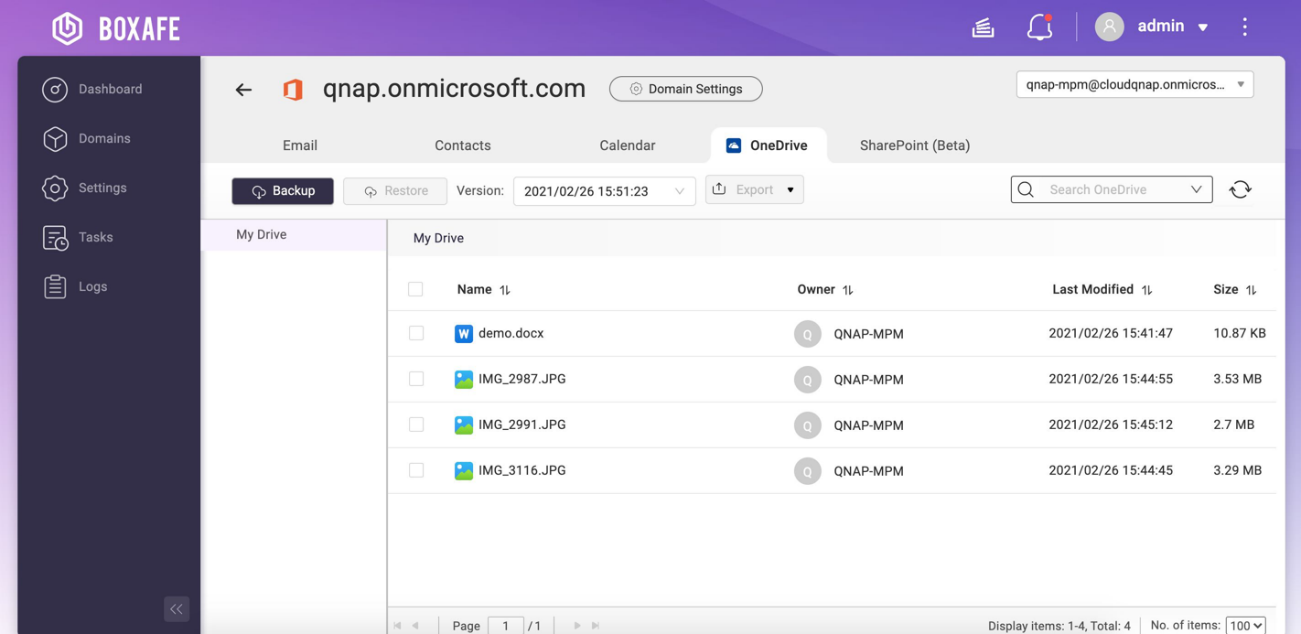 Microsoft SharePoint (beta)
Comprehensive protection
NEW
Boxafe backs up and restores data and its permission in the site content of the sites and the subsites including:
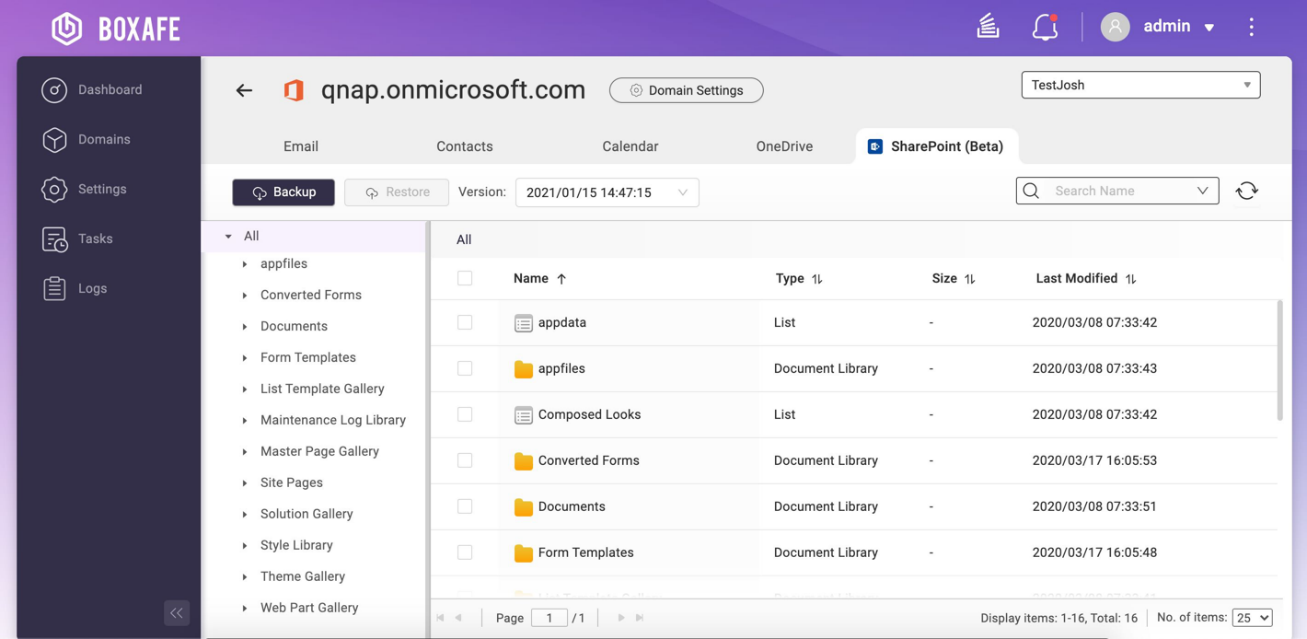 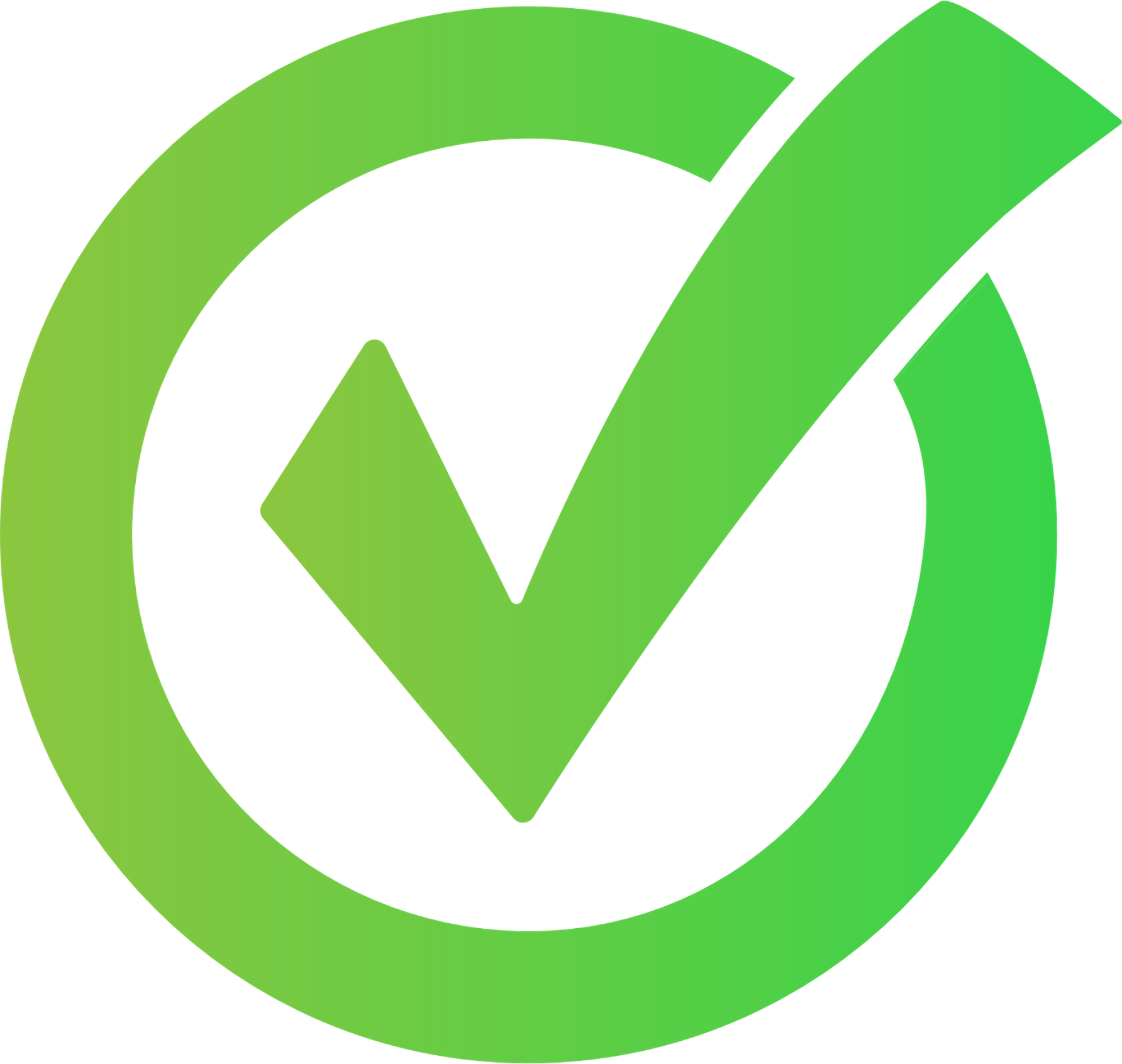 Document libraries
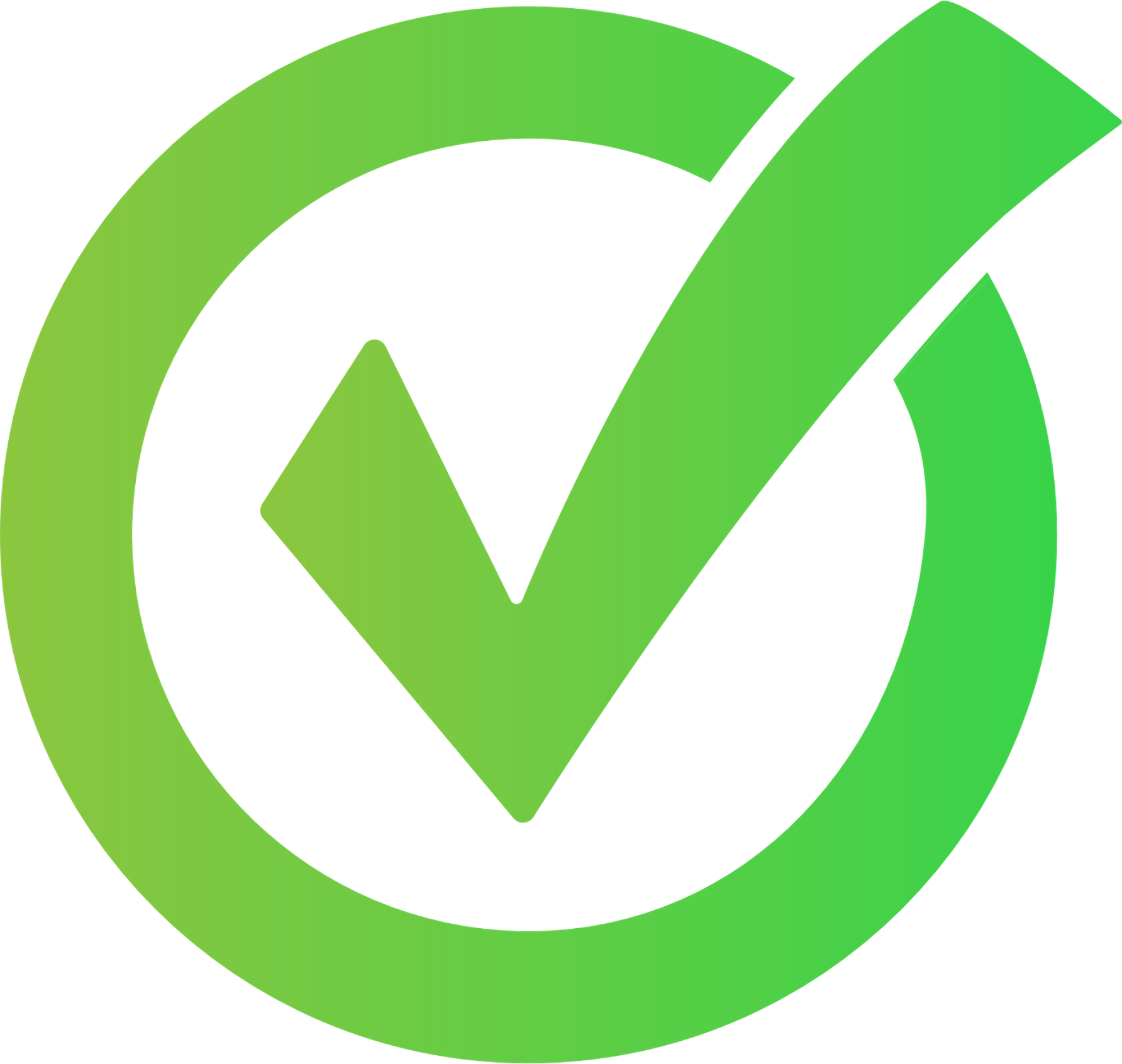 Page libraries
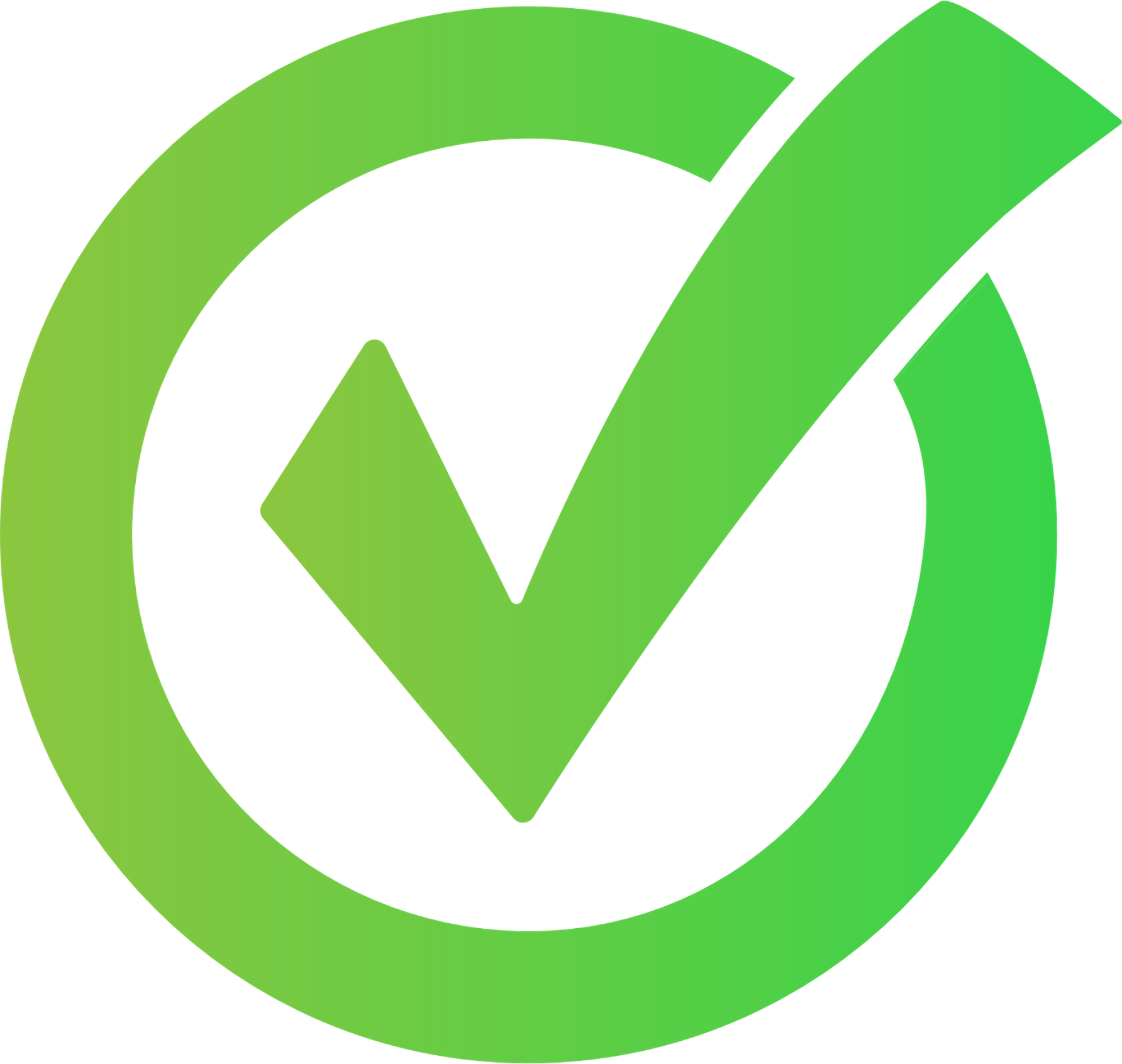 Lists
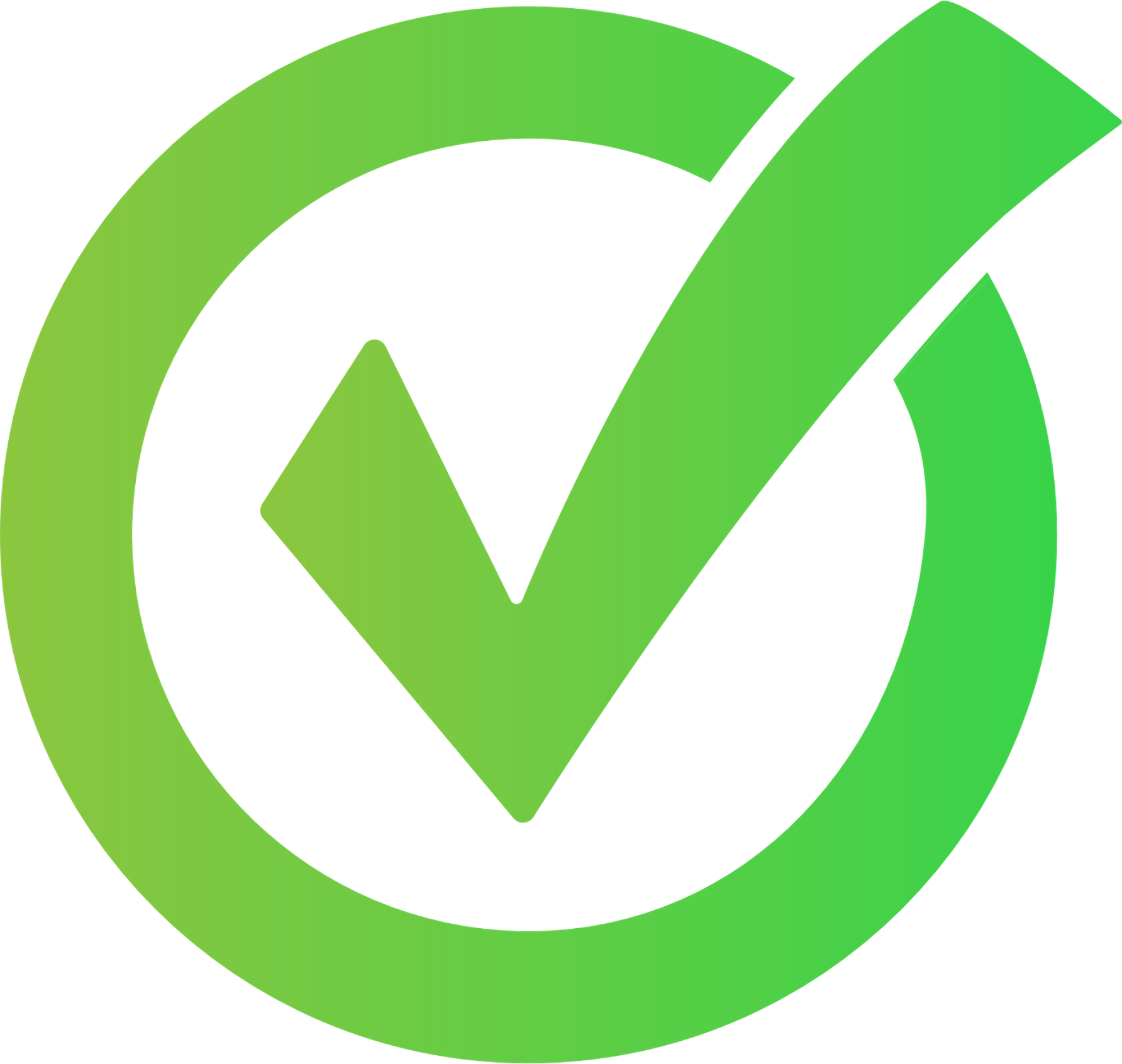 Site Asset
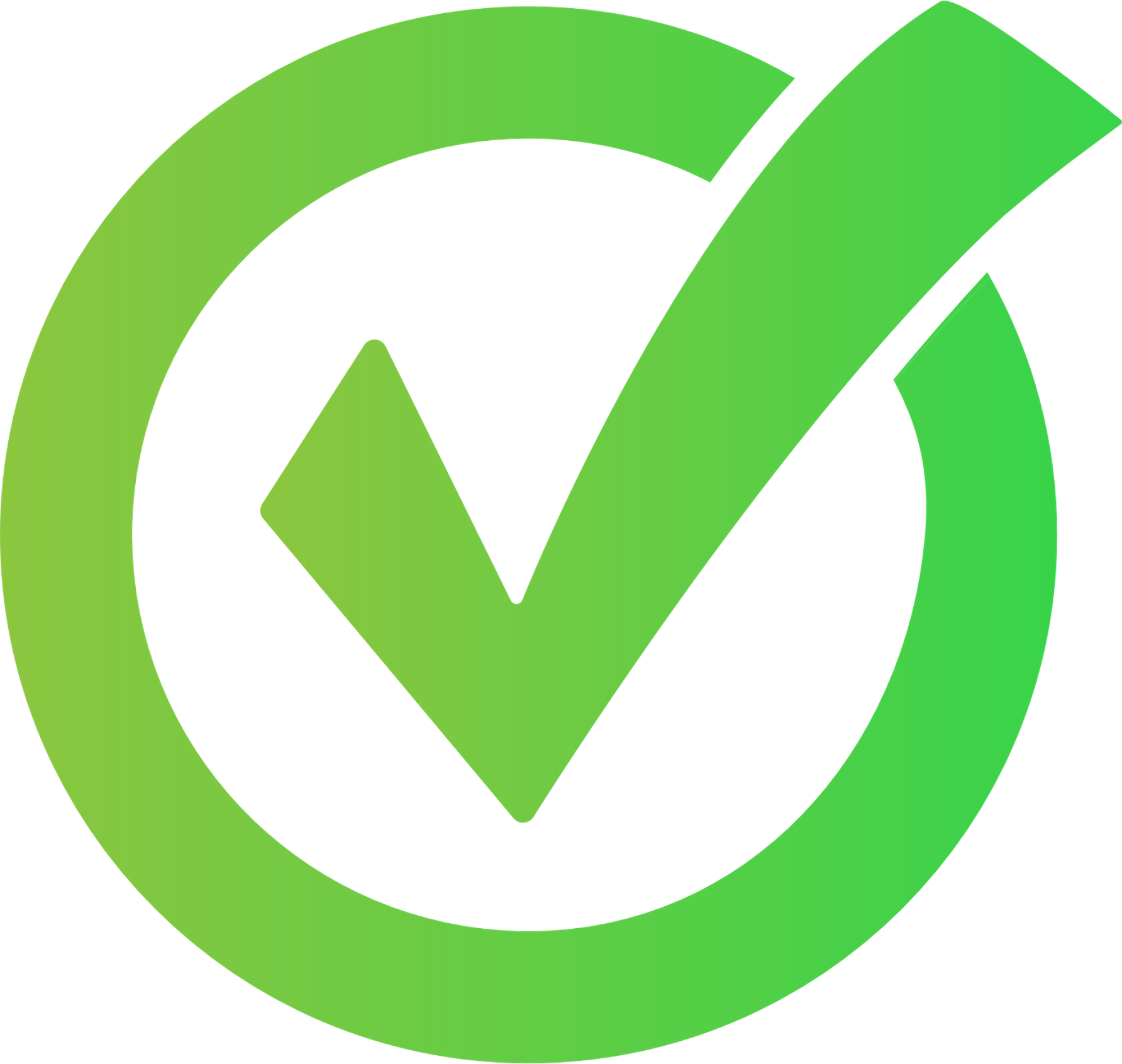 OneNote
If Microsoft 365 backup task was created, grant permissions for SharePoint Sites to backup SharePoint in Boxafe.
Multiuser solution for variousGoogle Workplace / MS365 users
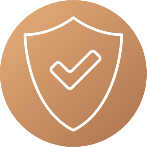 Backed up data cannot be accessed by unauthorized personnel.
Restoring data to the cloud can be done by user.
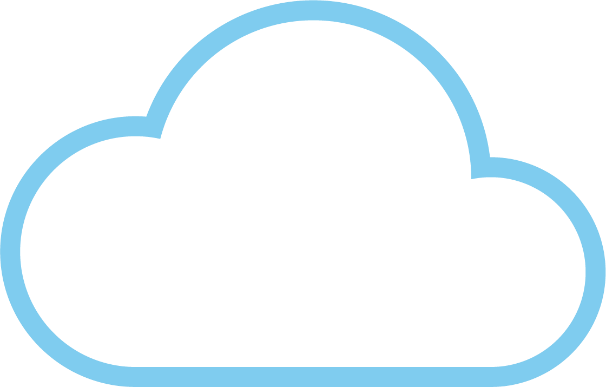 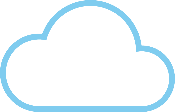 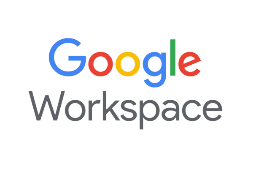 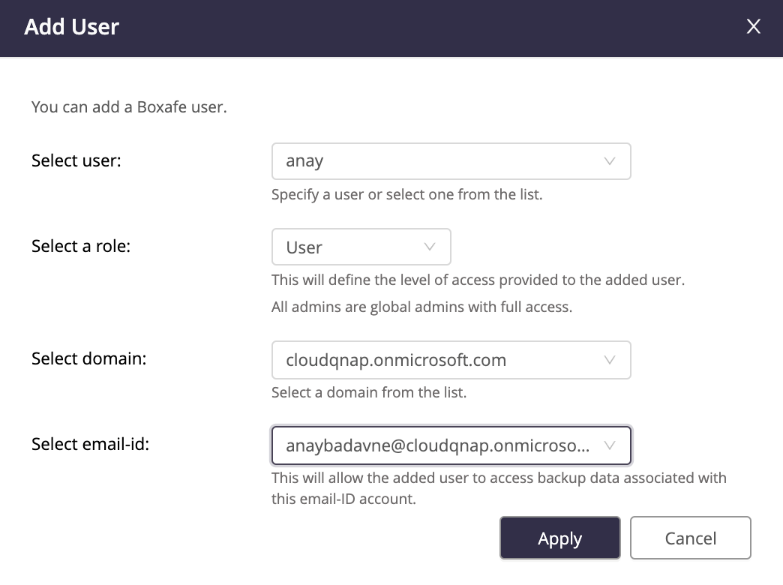 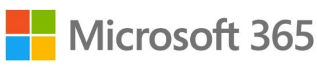 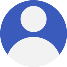 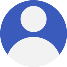 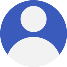 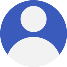 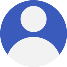 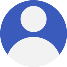 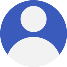 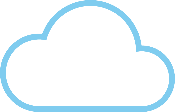 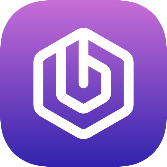 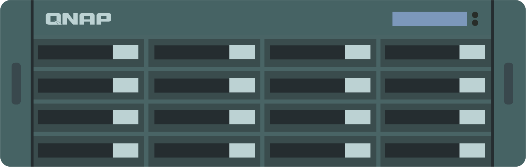 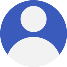 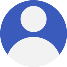 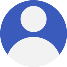 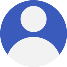 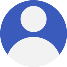 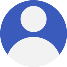 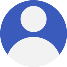 Data preview and search
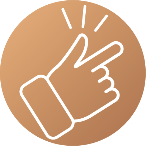 Data preview before restore. Search for specific data by:
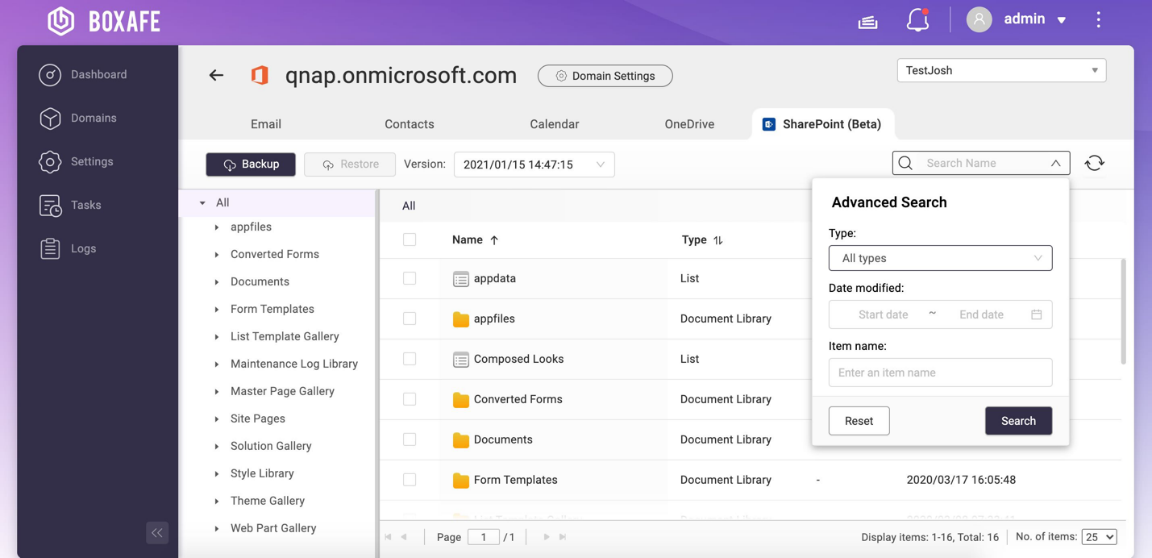 Mail: subject, from, to, cc, bcc.
Contacts: name, email, nicknames, occupations, phone numbers.
Calendar: organizer, title, event location.
Drive: type, owner, date modified, item name.
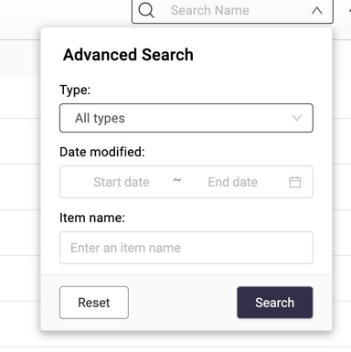 Select data for granular restore
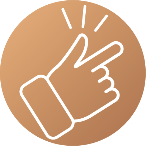 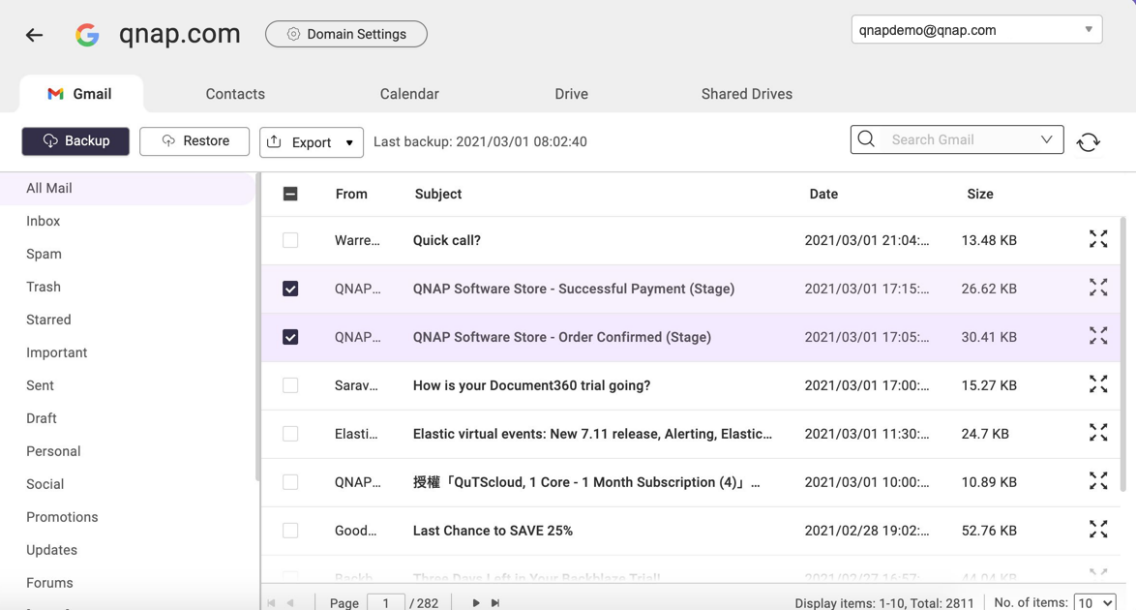 Multiple select data to restore to the account. No need to restore full backup every time.
Restore to another account when the employee already left.
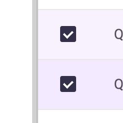 Schedule multi-version backup to reduce RPO
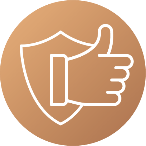 Boxafe makes differential backups and keep multiple versions.
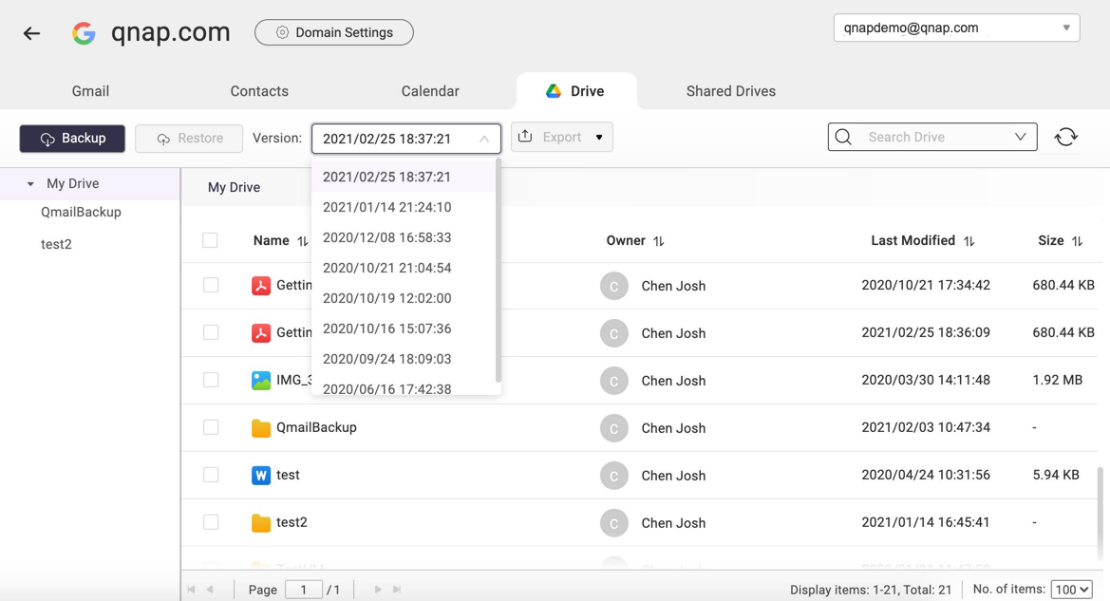 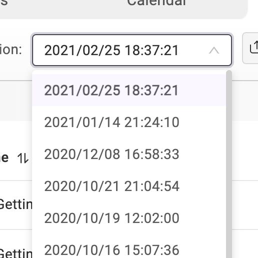 Extend the Usage of Centralized Data
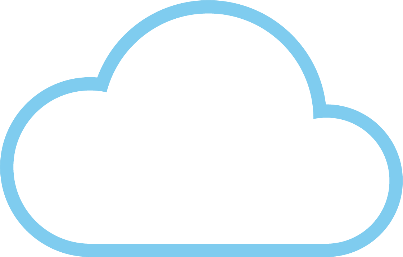 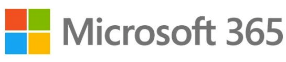 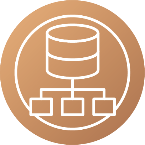 Export files to File Station and distribute files to different users simultaneously for further usage.
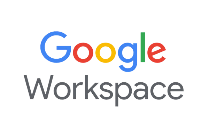 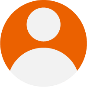 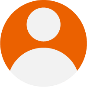 User A
User B
Backup
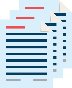 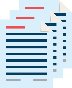 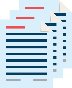 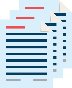 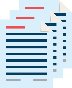 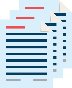 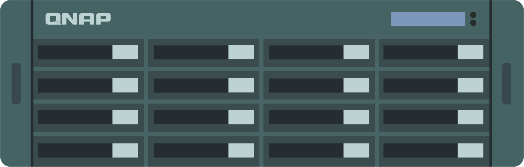 Project A
Project B
Project C
Project A
Project C
Project D
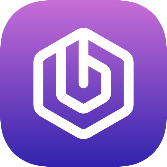 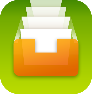 Re-arrange and move files
Qfiling
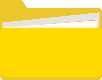 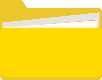 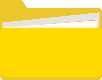 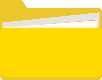 Project A
Project B
Project C
Project D
Demo
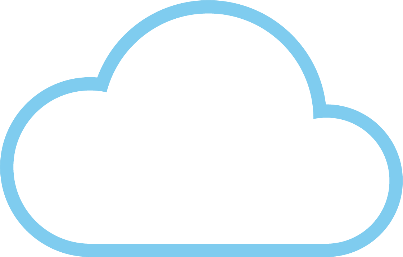 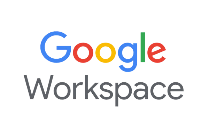 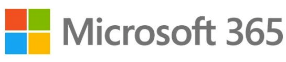 Boxafe Architecture Diagram
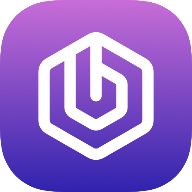 Backup/Restore API calls
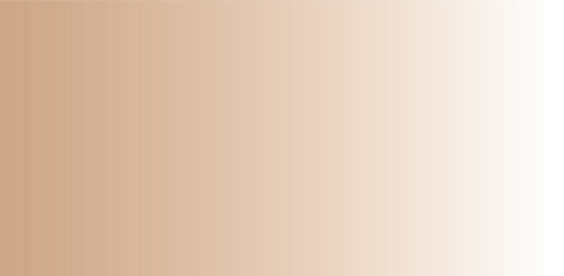 Worker pool
Store data
Launch workers
Job queue / executor
Secure, fully optimized and versioned storage
database
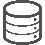 file storage
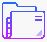 Read data
Ad-hoc job
API Endpoint
Web server
User Interface
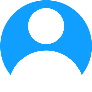 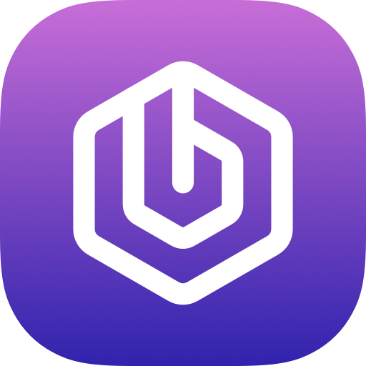 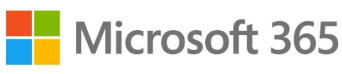 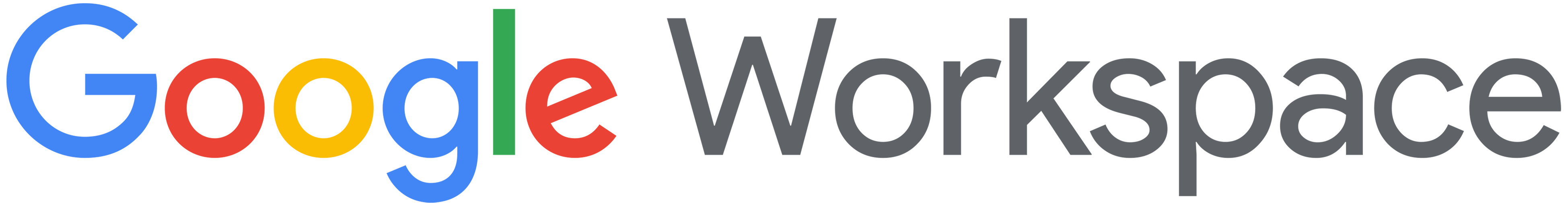 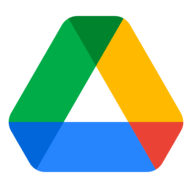 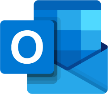 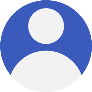 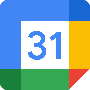 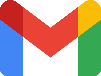 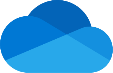 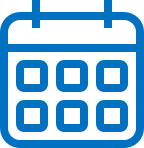 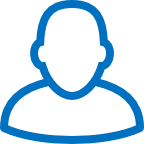 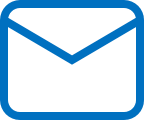 My Drive / Shared Drive
Gmail
Calendar
Contacts
Outlook (mail, calendar, contacts)
OneDrive
Document Library
Pages
List
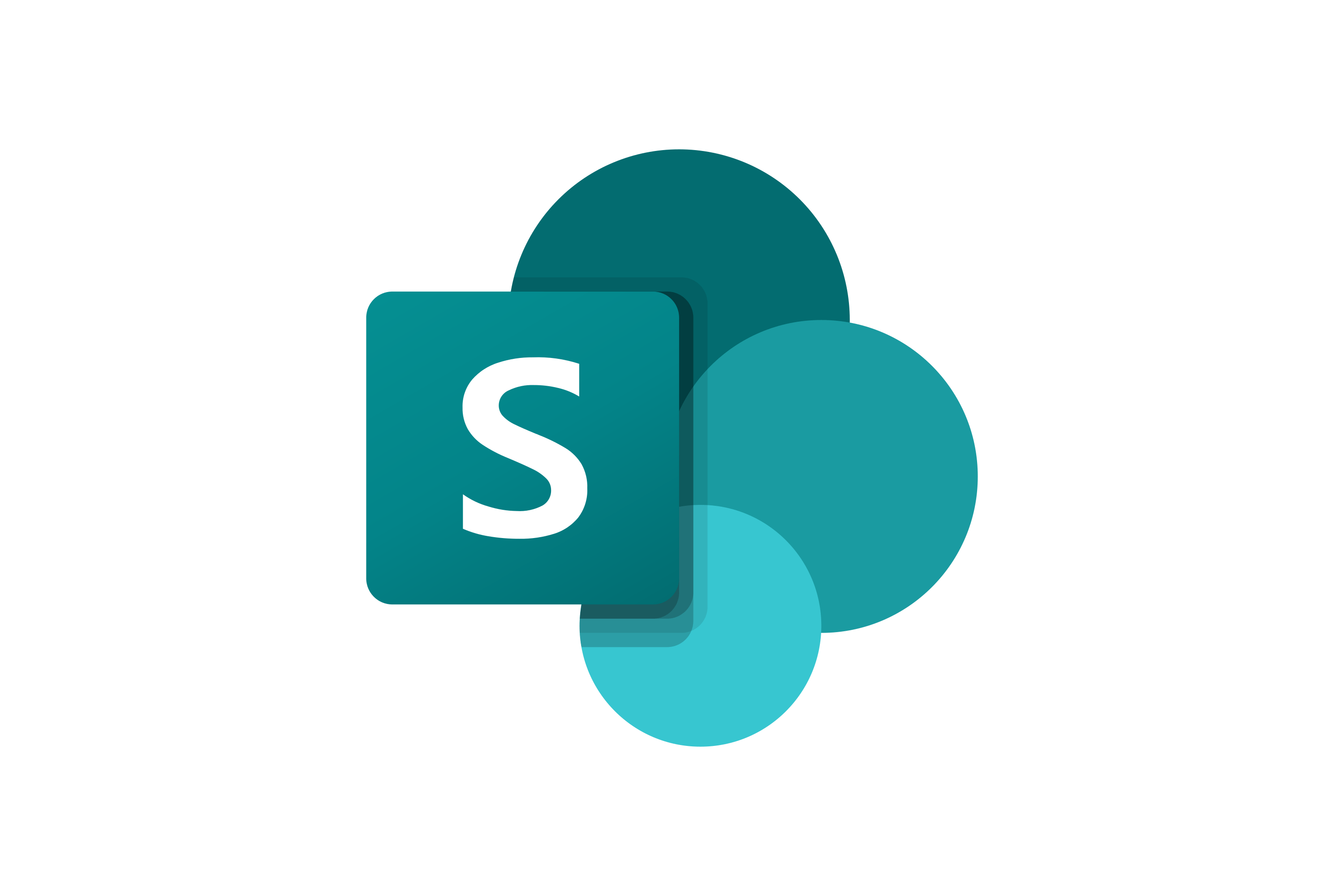 Comprehensive Google Workspace and Microsoft 365 backup solution
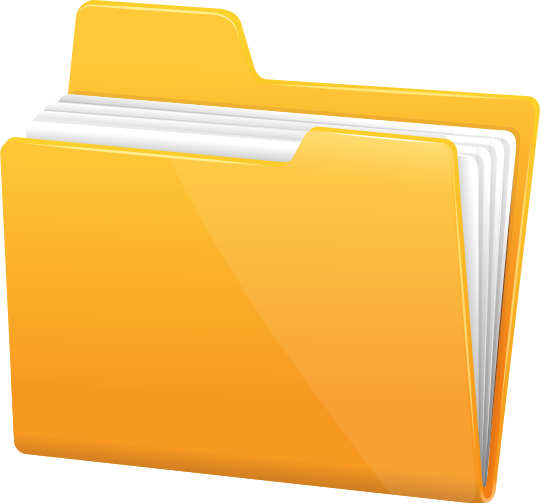 Site Assets
Notes
SharePoint
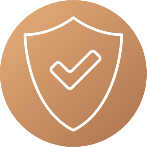 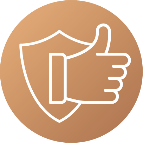 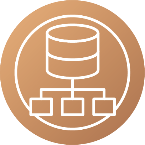 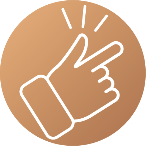 Multiuser access
Multi-version
backup
Data centralization
Data preview for
granular restore